Monroe County Community Integration Initiative
HSN November Update with 
Maria O’Brien, Project lead for MC-CII
1
Today’s Priorities
What is CII?
CII Presentation HSN in July: Recap
2022 at a glance
Introduction with DHS team, contractor onboarding, space preparation, scope expansion.
Accomplishments
Empathy Interviews Conducted with 75 DHS Staff Members Across Departments
8 Focus Groups Conducted with CBO Staff
DHS Staff Received Training In:
Human Centered Design
Human Services Value Curve
CII Community Engagement Team has begun getting feedback from community members – 
Over 100 community members surveyed
4 of 6 focus groups currently scheduled, 6 to be held by the end of December
The Goals for 2023
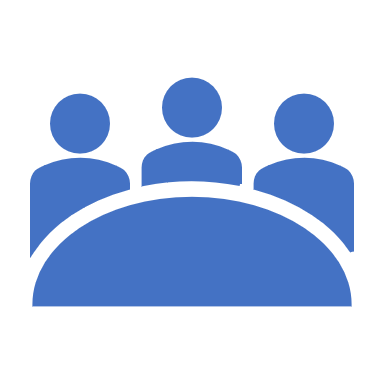 Prototyping,  and piloting with workgroups that consist of DHS workers, community members, and providers.
More integration into community! Connecting more community members to our project, gaining feedback across community on what’s working, and what isn’t. 
Connecting the dots: Pulling together initiatives under TogetherNow that fit into this ecosystem.  For ex: MyWayFinder, or the benefits calculator.
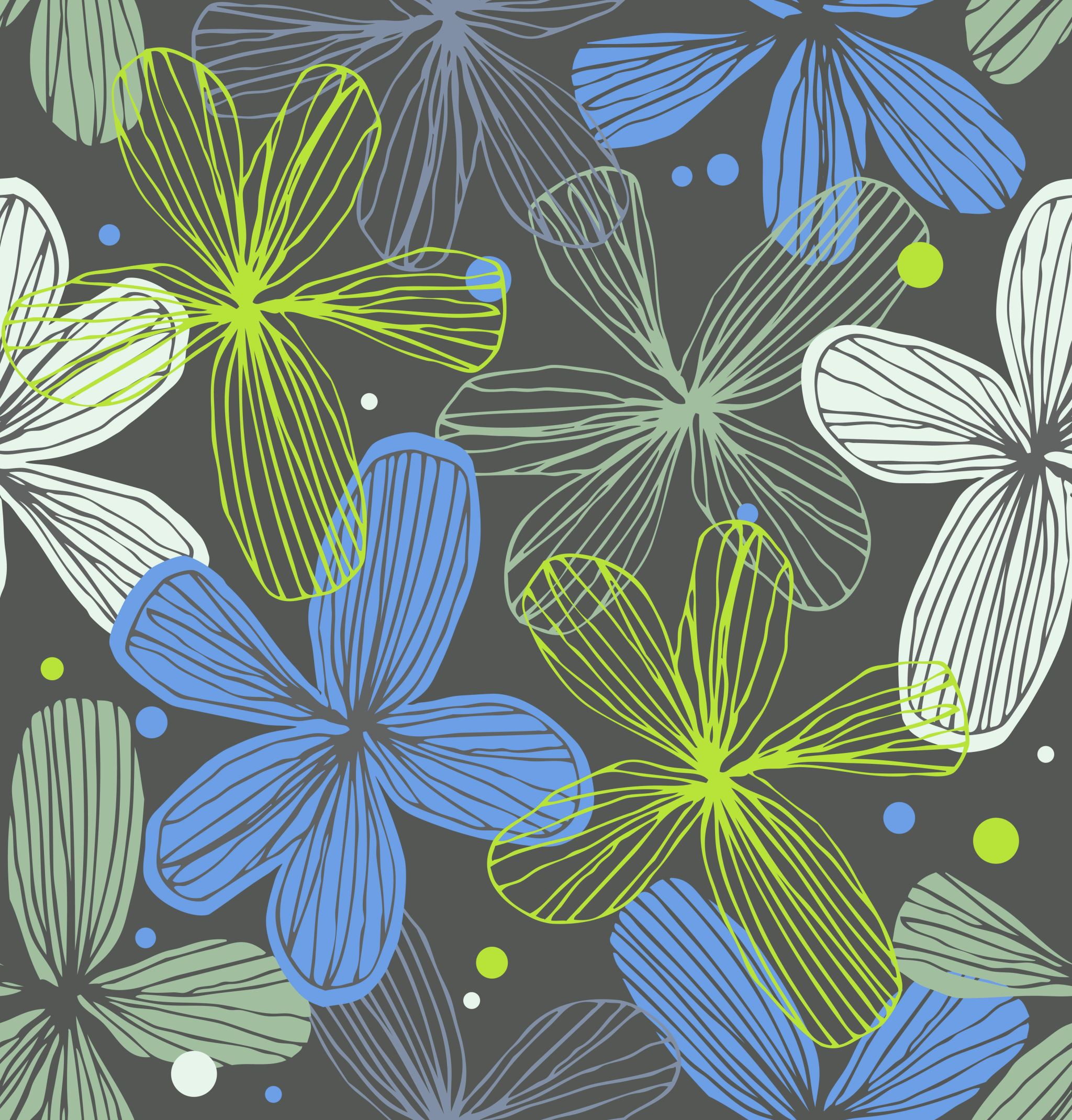 How to reach us
Project Lead- Maria O’Brien
Maria.Obrien@systemsintegration.org

General Project Mailbox
transform@systemsintegration.org

Monroe County Community Integration Initiative Website
www.monroecounty.gov/cii

Provider Distribution List Sign-Up: 
bit.ly/3EgdjW6